Benefits of Having a Financial Literacy Program One Size Does Not Fit All
Timothy Bush 		University of Pittsburgh 
Henry J. Crawford III 	University of Pittsburgh 
Sarah Hurley  		Robert Morris University 
Juli Louttit  			Butler County Community College  
Janet R. McLaughlin 	University of Pittsburgh
Your title here
Your content here
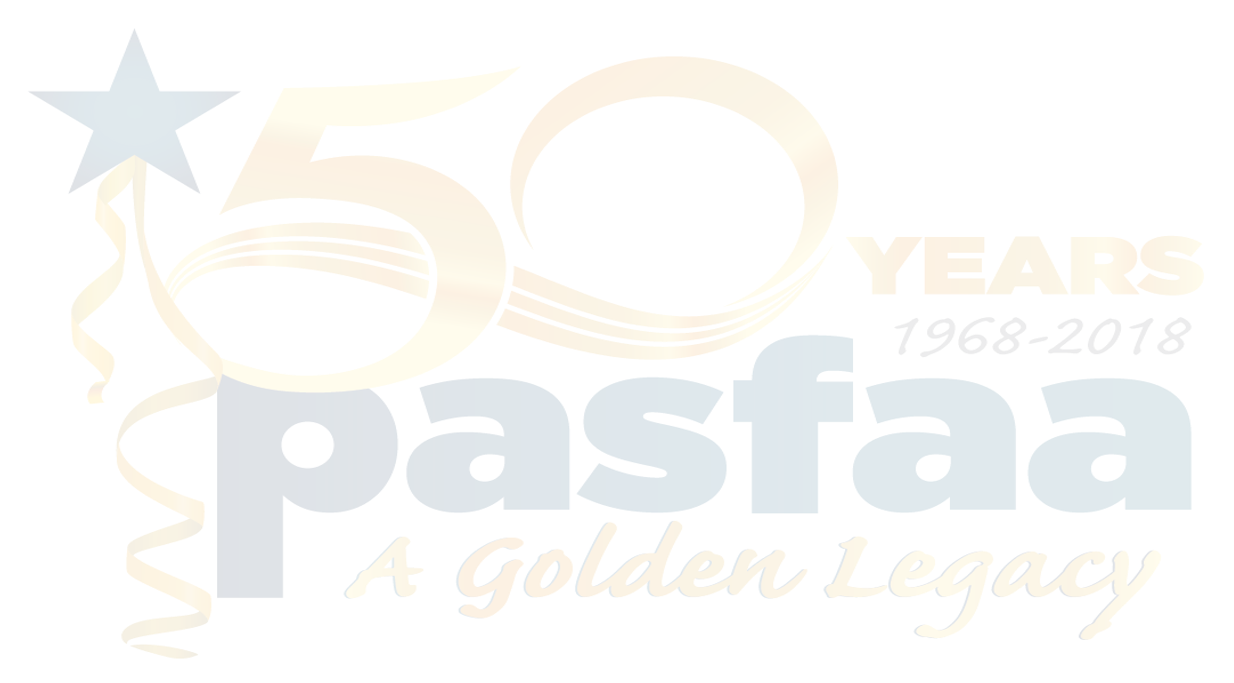 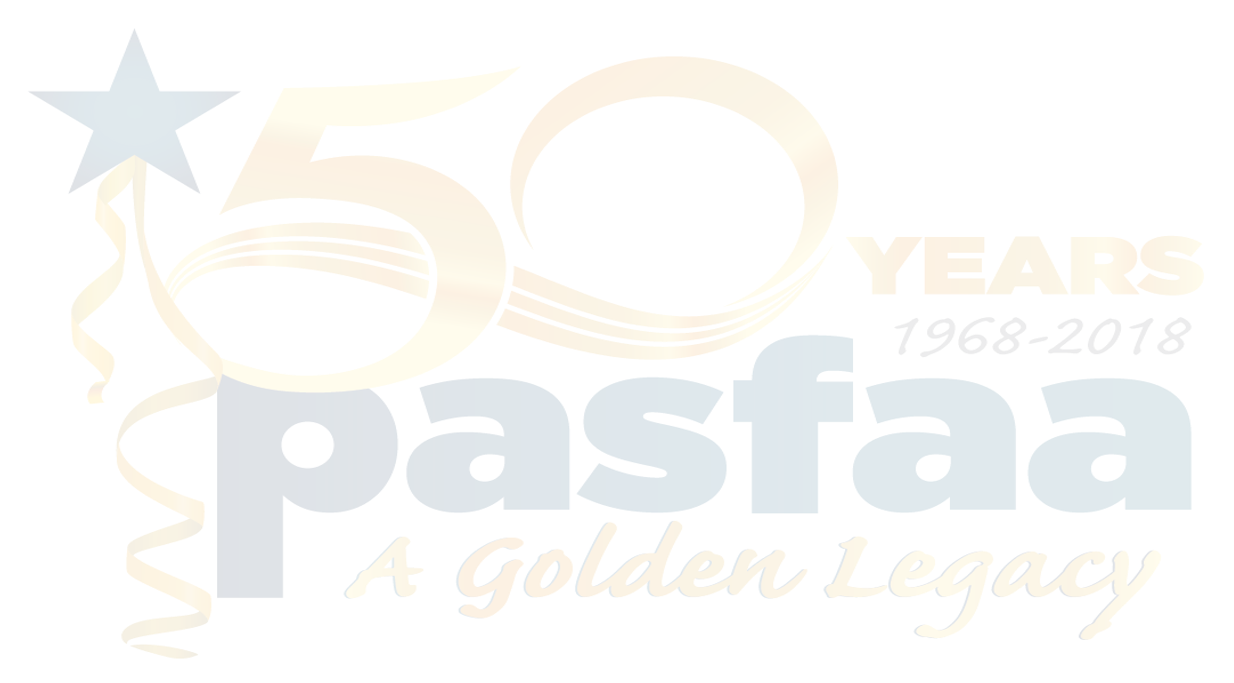 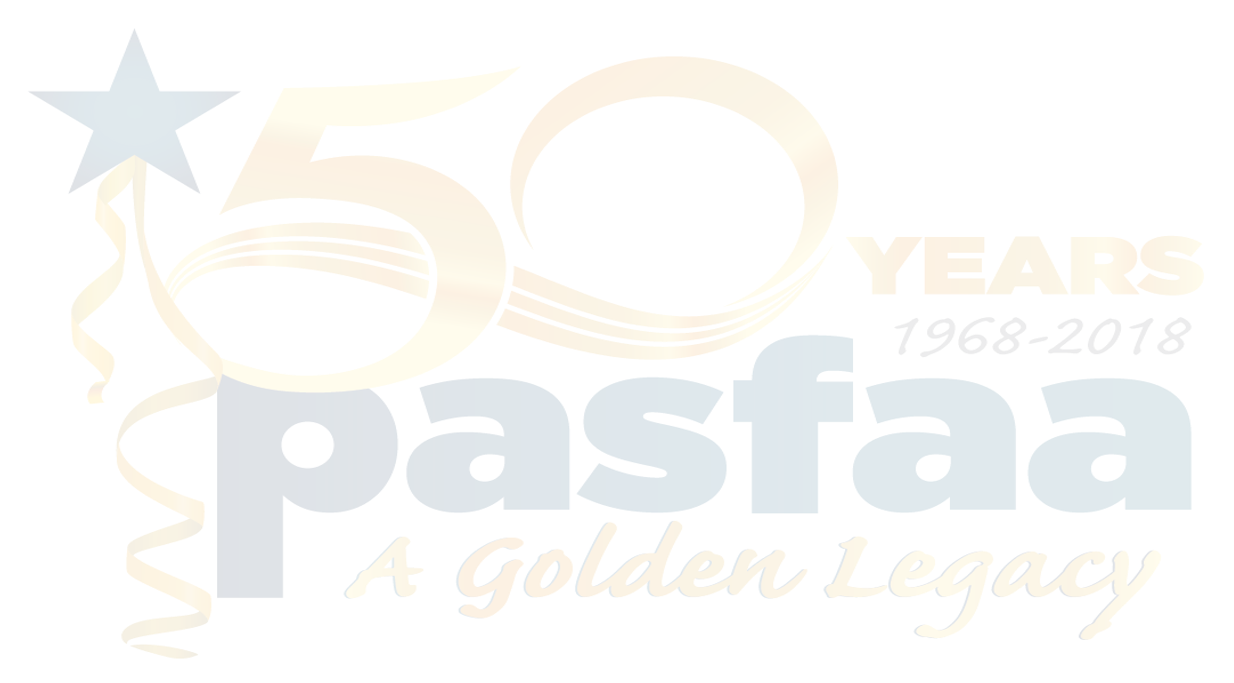 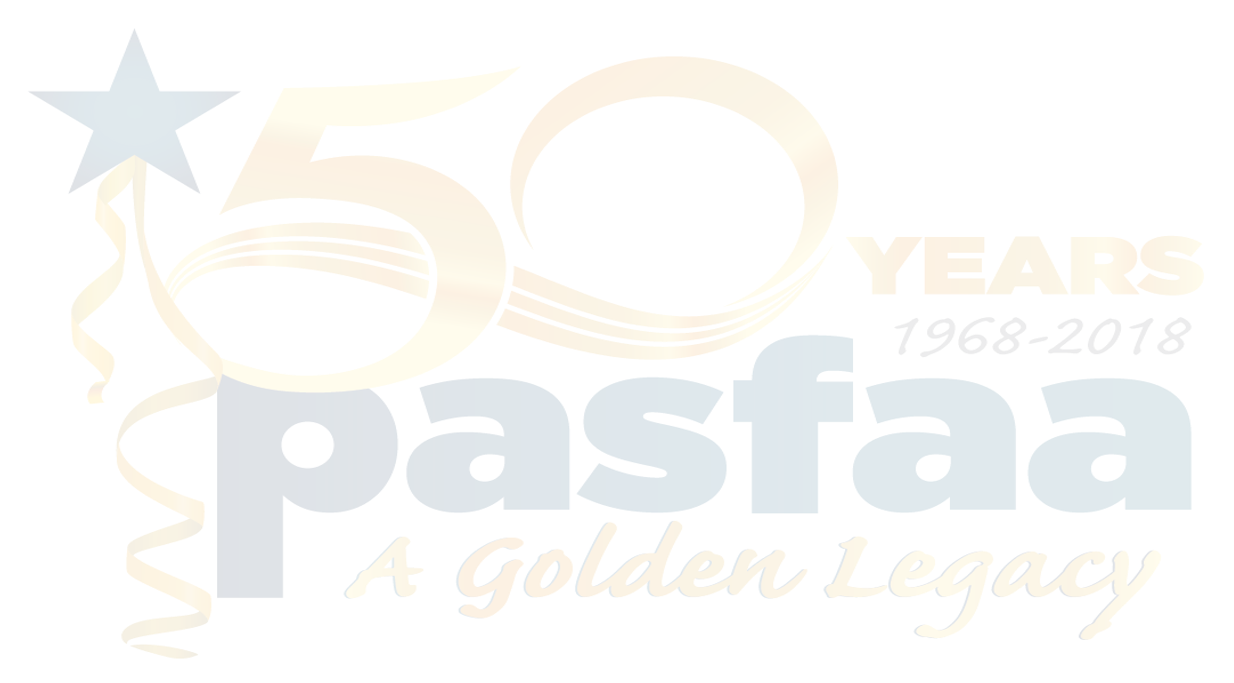